MUSEO VIRTUALE
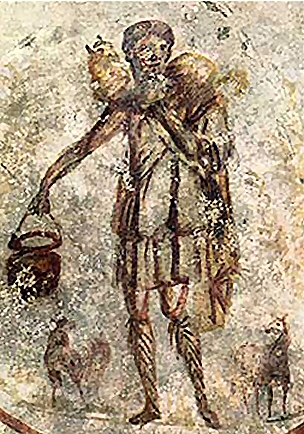 IL MEDIOEVO

Bon pasteur- Catacombe di Roma
Le catacombe di Roma  sono antiche opere italiane sulle culture ebraiche e cristiane
Stéphan Léna TL2
31/03/2013
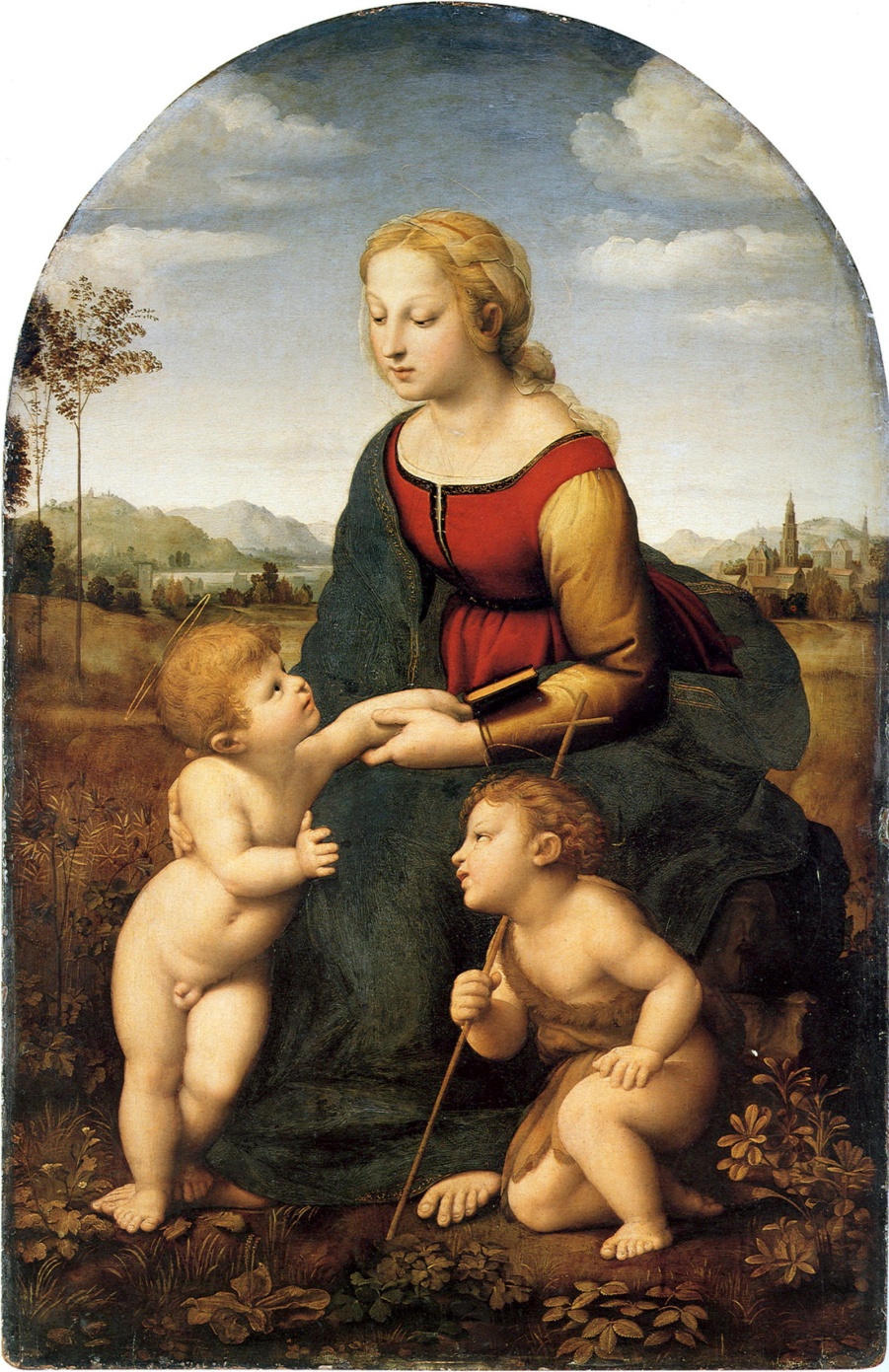 IL RINASCIMENTO
Raffaello Sanzio- La bella giardiniera
Quest’immagine rappresenta la donna all’epoca
Stéphan Léna TL2
31/03/2013
EPOCA  ROMANTICA
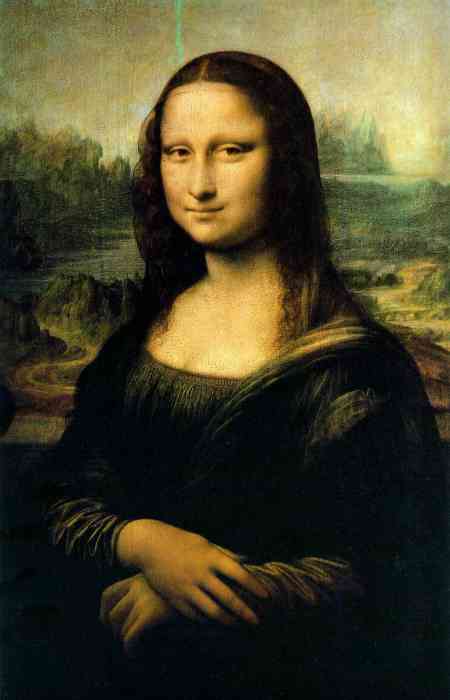 La gioconda- Leonardo Da Vinci
E’ un dipinto molto misterioso, un’ immagine famosa in tutto il mondo
Stéphan Léna TL2
31/03/2013
EPOCA  MODERNA
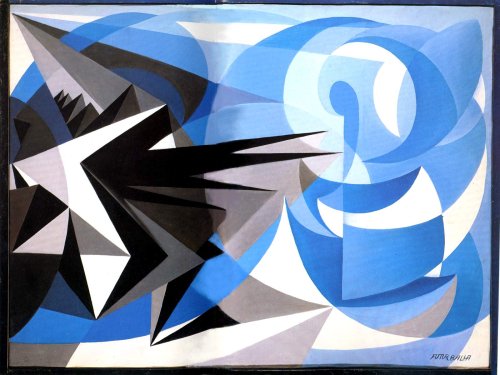 Da Giacomo Balla- Pessimismo e Otimismo
  Questo bello dipinto mostra un’ idea con forme geometriche
Stéphan Léna TL2
31/03/2013